資料4
国際金融都市OSAKA戦略アクションプラン進捗状況（案）
2024年３月28日
国際金融都市OSAKA 推進委員会　総会
現時点で実施・検討している具体的取組み（アクションプラン）
アジア・世界の活力を呼び込み「金融をテコに発展するグローバル都市」
金融をテコに発展する
グローバル都市
（１）魅力的なまちづくりに向けた金融面からの推進
③STOなど新たな手法を活用した資金調達の促進に向けた取組み
①万博を契機とした社会実験・実装プロジェクトへ国内外から資金が流入する仕組みづくり
STを活用した社債・商品の汎用化等
「未来社会の実験場」としての実証実験支援
万博のテーマに関連するファンドによる投資
（３）レジリエンス向上の観点による拠点機能の強化
②万博後もみすえた地域の発展につながるデジタル地域通貨・デジタルIDの発行・浸透
万博のレガシーの一環としての大阪発デジタル地域通貨の発行や個人データ等の活用検討
①金融機関によるBCP・デュアルオペレーション拠点の設置・機能拡充及び支援
金融機関のレジリエンス機能に係る実態調査等
デュアルオペレーション対応への融資・保険等における優遇内容の発信
デュアルオペレーションの社会的評価の向上につながる取組み
（２）スタートアップおよび地域活性化のための多様な資金調達の促進
①金融系企業・フィンテック企業誘致に向けた取組み
②データセンターやミドル・バックオフィスの集積に向けた取組み
トッププロモーションをはじめとする戦略的な誘致活動の実施
誘致インセンティブの創設
金融機関のレジリエンス機能に係る実態調査等（再掲）
②国内外の観光需要の取り込みの強化
②スタートアップに対するさらなる投資促進に向けた支援
（４）国内の金融市場の活性化
スタートアップと企業・ベンチャーキャピタル(VC)等との出会いの場の創出
スタートアップや支援策等に関する情報プラットフォームの整備・拡充及びイベント開催等による国内外へのプロモーション
「規制のサンドボックス制度」の活用促進（金融サービス等実証実験の支援）
テーマを特化した官民連携によるベンチャーファンドの組成・運用
税制や規制緩和に関する国への働きかけ
　　　　（オープンイノベーション促進税制やエンジェル税制における拡充等）
IPOの支援
①金融商品に係る所得課税の損益通算範囲の拡大等（デリバティブ取引追加）に向けた
　 働きかけ
②長期的視点で資産を育てる投資マインドの醸成・金融リテラシー向上につながる取組み
大学等と企業をつなぐコンソーシアムの設置・運営による金融リテラシー教育の実施
2
具体的取組みについては、・国内外から大阪に資金・人材・企業を「呼び込む」取組み・自らの魅力を高めていく「育む」取組み・「呼び込む」 「育む」ための基盤整備としての「支える」取組みの
３つのアプローチ軸に整理
（１）魅力的なまちづくりに向けた金融面からの推進
①　万博を契機とした社会実験・実装プロジェクトへ国内外から資金が流入する仕組みづくり
金融をテコに発展する
グローバル都市
育む
呼び込む
呼び込む
②　万博後もみすえた地域の発展につながるデジタル地域通貨・デジタルIDの発行・浸透
呼び込む
3
（２）スタートアップおよび地域活性化のための多様な資金調達の促進
①　金融系企業・フィンテック企業誘致に向けた取組み
金融をテコに発展する
グローバル都市
呼び込む
呼び込む
4
②　スタートアップに対するさらなる投資促進に向けた支援
金融をテコに発展する
グローバル都市
呼び込む
育む
育む
呼び込む
5
呼び込む
5
金融をテコに発展する
グローバル都市
育む
支える
育む
③　STO（※）など新たな手法を活用した資金調達の促進に向けた取組み　　　※　STO：ブロックチェーン等の電子的手段を用いて発行する有価証券等である「セキュリティトークン（ST）」により資金調達するスキーム
6
育む
6
（３）レジリエンス向上の観点による拠点機能の強化
①　金融機関によるBCP・デュアルオペレーション拠点の設置・機能拡充及び支援
金融をテコに発展する
グローバル都市
支える
支える
支える
※　ミドルオフィスは営業部門などのフロントオフィスとバックオフィスの橋渡しを行う部門。バックオフィスは主には財務・法務・営業事務等の管理部門。
②　データセンターやミドル・バックオフィス（※）の集積に向けた取組み
7
支える
（４）国内の金融市場の活性化
①　金融商品に係る所得課税の損益通算範囲の拡大等（デリバティブ取引追加）に向けた働きかけ
金融をテコに発展する
グローバル都市
支える
②　長期的視点で資産を育てる投資マインドの醸成・金融リテラシー向上につながる取組み
育む
8
先駆けた取組みで世界に挑戦する「金融のフロントランナー都市」
（３）金融サービスに関する規制の見直しに向けた働きかけ
（１）エッジの効いた先駆的な金融商品・市場の形成
①国家戦略特区や「規制のサンドボックス制度」等の活用を通じた規制の見直し
①アジア随一のデリバティブ市場に向けた先駆的な商品群の展開
新たな商品先物の検討
金融のフロント
ランナー都市
在留資格等に関する国家戦略特区の活用
「規制のサンドボックス制度」の活用促進（金融サービス等実証実験の支援）（再掲）
地方税におけるインセンティブの検討
②STOなど新たな手法を活用した資金調達の促進に向けた取組み（再掲）
STを活用した社債・商品の汎用化等（再掲）
③将来的に有望なグリーン関連のデリバティブ商品・市場の形成に向けた取組み
②金融商品に係る所得課税の損益通算範囲の拡大等（デリバティブ取引の追加）
　 に向けた働きかけ（再掲）
金融商品取引法の対象となるデリバティブ商品の拡大についての働きかけ
（２）サステナブルファイナンス先進都市に向けた取組み
（４）金融分野における高度人材の育成
①脱炭素に向けた金融の取組み
行政によるグリーンボンド等の発行
脱炭素に取り組む企業への低利融資等ESG金融による支援
ESG等に取り組む企業への金利優遇等にかかる普及・啓発
大学等高等教育における金融・起業・テクノロジー教育の実施
②国内外の観光需要の取り込みの強化
②企業におけるSDGs債（ソーシャルボンド・グリーンボンド等）の発行促進
ワークショップの開催等を通じたSDGｓ債の発行支援
ESG債の積極的引受や運用資産におけるSDGｓ重視を通じた発行支援
SDGsプロジェクトの海外への情報発信
③国際基準に準拠した認証ラベリング制度等の検討
発行後のモニタリング強化など付加価値を伴った認証ラベリング制度化に向けた検討
④将来的に有望なグリーン関連のデリバティブ商品・市場の形成に向けた取組み（再掲）
9
金融商品取引法の対象となるデリバティブ商品の拡大についての働きかけ（再掲）
（１）エッジの効いた先駆的な金融商品・市場の形成
①　アジア随一のデリバティブ市場に向けた先駆的な商品群の展開
金融のフロント
ランナー都市
呼び込む
②　STOなど新たな手法を活用した資金調達の促進に向けた取組み（再掲）
育む
③　将来的に有望なグリーン関連のデリバティブ商品・市場の形成に向けた取組み
支える
10
（２）サステナブルファイナンス先進都市に向けた取組み
①　脱炭素に向けた金融の取組み
金融のフロント
ランナー都市
支える
支える
育む
呼び込む
②　企業におけるSDGs債（ソーシャルボンド・グリーンボンド等）の発行促進
育む
11
育む
金融のフロント
ランナー都市
支える
③　国際基準に準拠した認証ラベリング制度等の検討
呼び込む
④　将来的に有望なグリーン関連のデリバティブ商品・市場の形成に向けた取組み（再掲）
支える
12
（３）金融サービスに関する規制の見直しに向けた働きかけ
①　国家戦略特区や「規制のサンドボックス制度」（※）等の活用を通じた規制の見直し　　
　　　※　規制のサンドボックス制度：新しい技術やビジネスモデルの社会実装に向け実証を行い、得られた情報やデータを用いて規制の見直しに繋げていく制度
金融のフロント
ランナー都市
支える
呼び込む
呼び込む
支える
②　金融商品に係る所得課税の損益通算範囲の拡大等（デリバティブ取引の追加）に向けた働きかけ（再掲）
支える
13
（４）金融分野における高度人材の育成
金融のフロント
ランナー都市
育む
14
２つのめざす都市像を実現するための共通する取組み
金融をテコに発展する
グローバル都市
（１）外国人にとっても魅力的な生活環境の整備
（３）情報発信・プロモーション
①教育・医療等における環境整備
①在外公館・政府系機関・自治体事務所や民間ネットワークなどを活用したPR活動
インターナショナルスクールに係る実態調査、環境整備推進
外国人患者受入体制の整備
金融のフロント
ランナー都市
②多言語対応ホームページ等による情報発信（再掲）
③企業の英語による情報発信の支援
②多言語対応ホームページ等による情報発信や英語対応ワンストップ窓口の設置
多言語対応ホームページ等による情報発信・英語対応ワンストップ窓口の設置
国と連携した金融ライセンス登録等行政手続の支援
（４）海外との連携
海外金融都市とのMoU締結
（２）国内外から企業・人を惹きつけるビジネス環境の整備
①高度外国人材などの受入の推進に向けた取組み
（５）大阪府市による先駆けたインパクトのある取組み
国家戦略特区を活用した外国人留学生の創業活動の促進
国と連携した金融ライセンス登録等行政手続の支援（再掲）
在留資格等に関する国家戦略特区の活用（再掲）
②国内外の観光需要の取り込みの強化
①英語対応ワンストップ窓口の設置 （再掲）
②金融リテラシーや金融知識を有する職員の育成
②日本国際紛争解決センター（大阪）と連携した国際紛争の仲裁地・審問地としての
　 情報発信
15
（１）外国人にとっても魅力的な生活環境の整備
①　教育・医療等における環境整備
金融をテコに発展する
グローバル都市
支える
金融のフロント
ランナー都市
支える
②　多言語対応ホームページ等による情報発信や英語対応ワンストップ窓口の設置
支える
16
金融をテコに発展する
グローバル都市
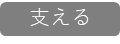 （２）国内外から企業・人を惹きつけるビジネス環境の整備
①　高度外国人材などの受入の推進に向けた取組み
金融のフロント
ランナー都市
支える
支える
支える
②　日本国際紛争解決センター（大阪）と連携した国際紛争の仲裁地・審問地としての情報発信
17
支える
（３）情報発信・プロモーション
①　在外公館・政府系機関・自治体事務所や民間ネットワークなどを活用したPR活動
金融をテコに発展する
グローバル都市
金融のフロント
ランナー都市
支える
②　多言語対応ホームページ等による情報発信（再掲）
支える
③　企業の英語による情報発信の支援
18
支える
（４）海外との連携
金融をテコに発展する
グローバル都市
金融のフロント
ランナー都市
（５）大阪府市による先駆けたインパクトのある取組み
①　英語対応ワンストップ窓口の設置 （再掲）
支える
呼び込む
支える
②　金融リテラシーや金融知識を有する職員の育成
育む
19